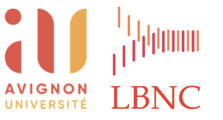 Tiers de confiance et plateformes
Emmanuel Netter, professeur de droit privé à l'université d'Avignon
LBNC (EA 3788)
Caen, le 9 décembre 2022
Introduction : la plateforme,un tiers ?
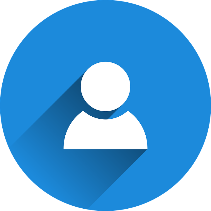 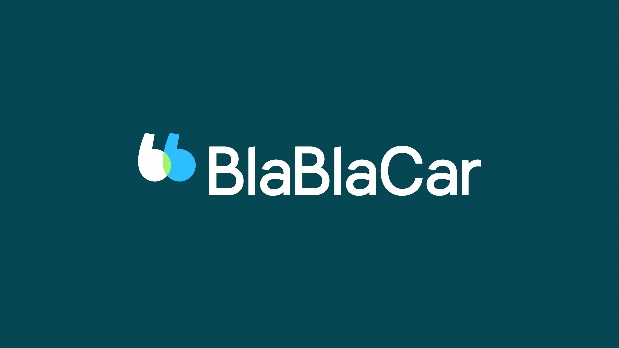 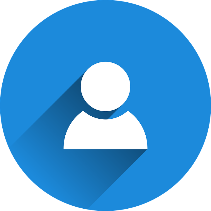 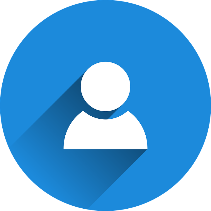 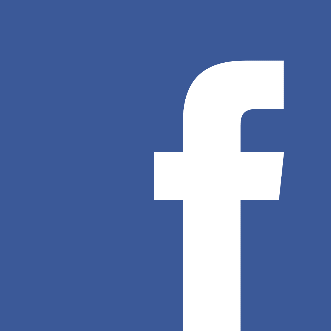 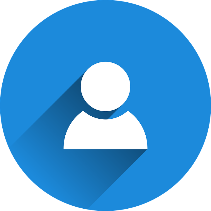 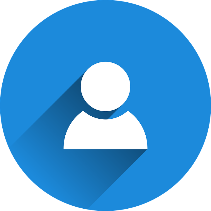 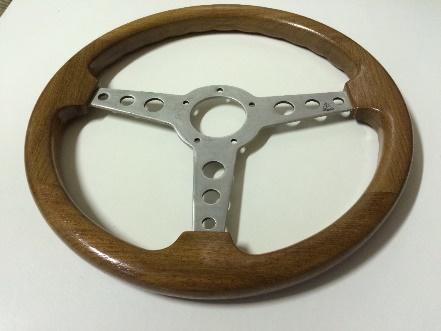 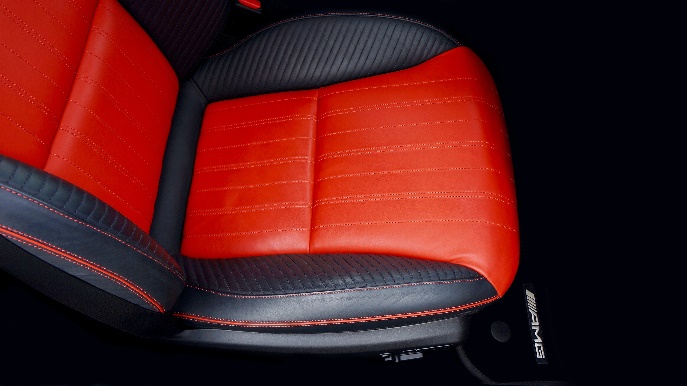 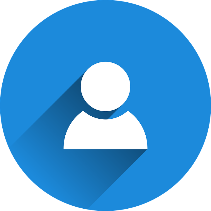 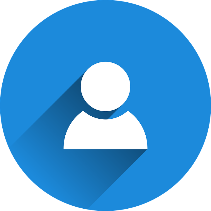 Cette photo par Auteur inconnu est soumise à la licence CC BY-SA-NC
Introduction : la plateforme,un acteur de confiance ?
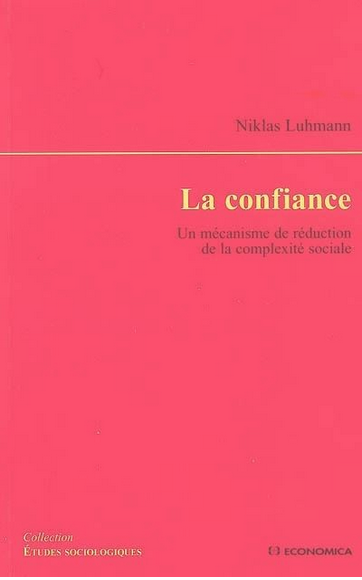 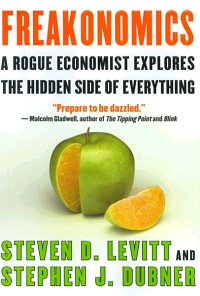 Cette photo par Auteur inconnu est soumise à la licence CC BY-SA
I – Les incitations économiquesdes PF à trahir la confiance
A – Les raisons de la trahison

B – Les moyens de la trahison
A- Les raisons de la trahison : les plateformes, tiers intéressés
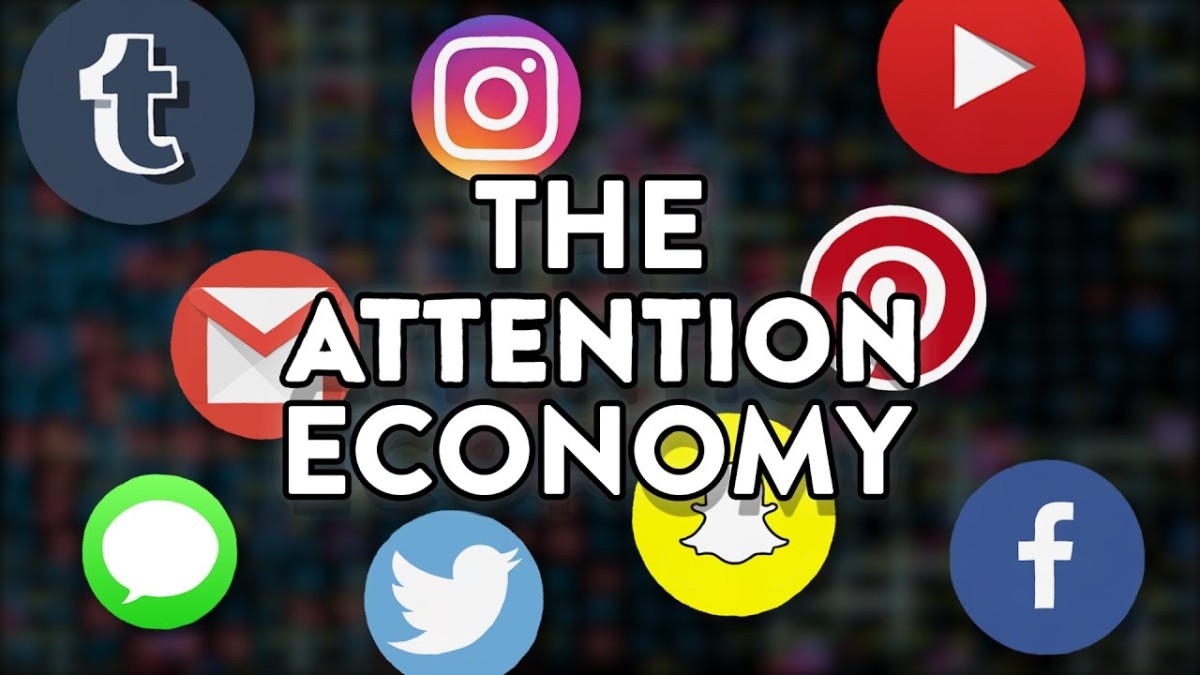 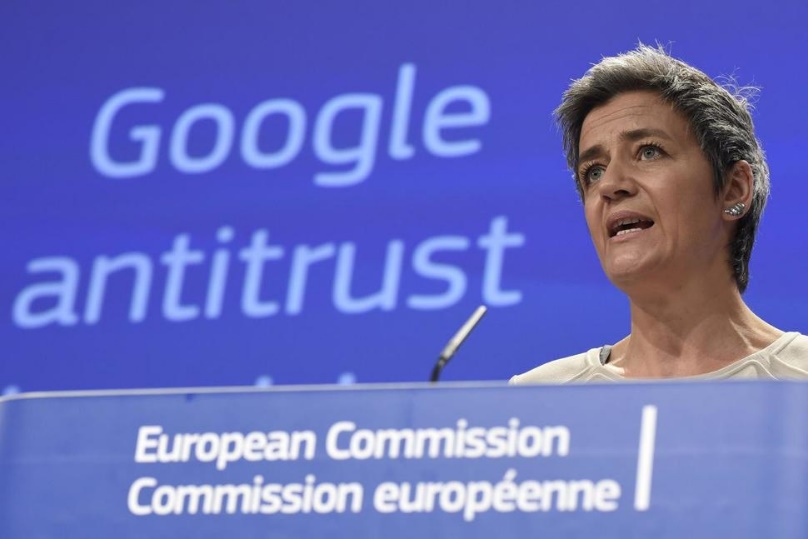 Cette photo par Auteur inconnu est soumise à la licence CC BY-NC
B - Les moyens de la trahison :discrétion et subjectivité
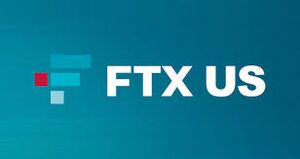 Cette photo par Auteur inconnu est soumise à la licence CC BY-SA
Cette photo par Auteur inconnu est soumise à la licence CC BY-SA-NC
II – Les PF juridiques des PFà mériter la confiance
A – Les objectifs de l’encadrement juridique

B – Les acteurs de l’encadrement juridique
A – Les objectifs de l’encadrement juridique
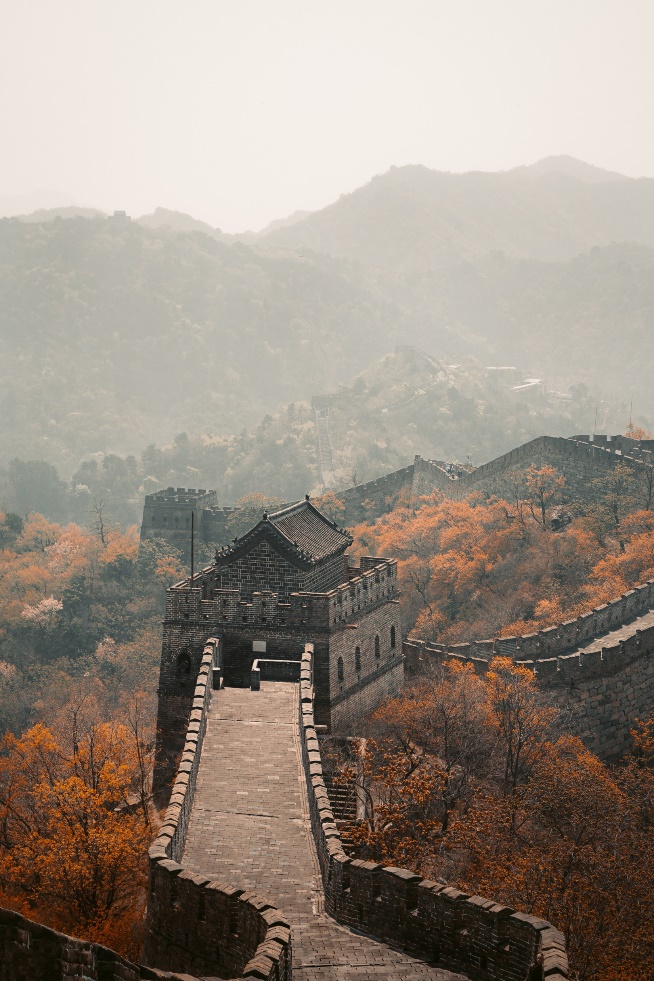 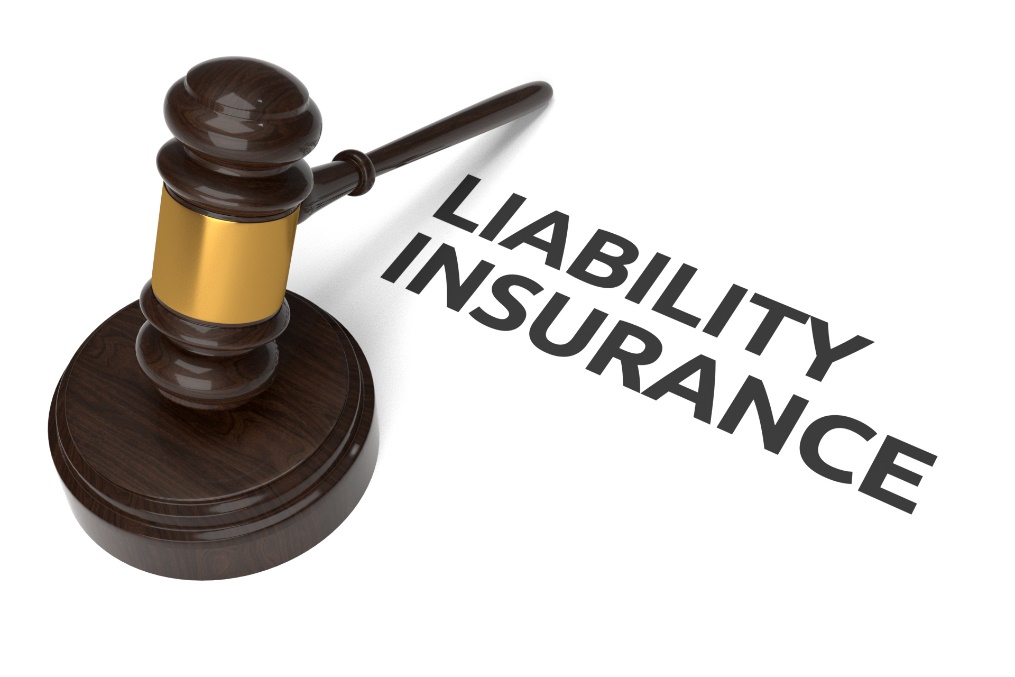 Cette photo par Auteur inconnu est soumise à la licence CC BY-ND
Cette photo par Auteur inconnu est soumise à la licence CC BY-SA
B – Les acteurs de l’encadrement jurdiique
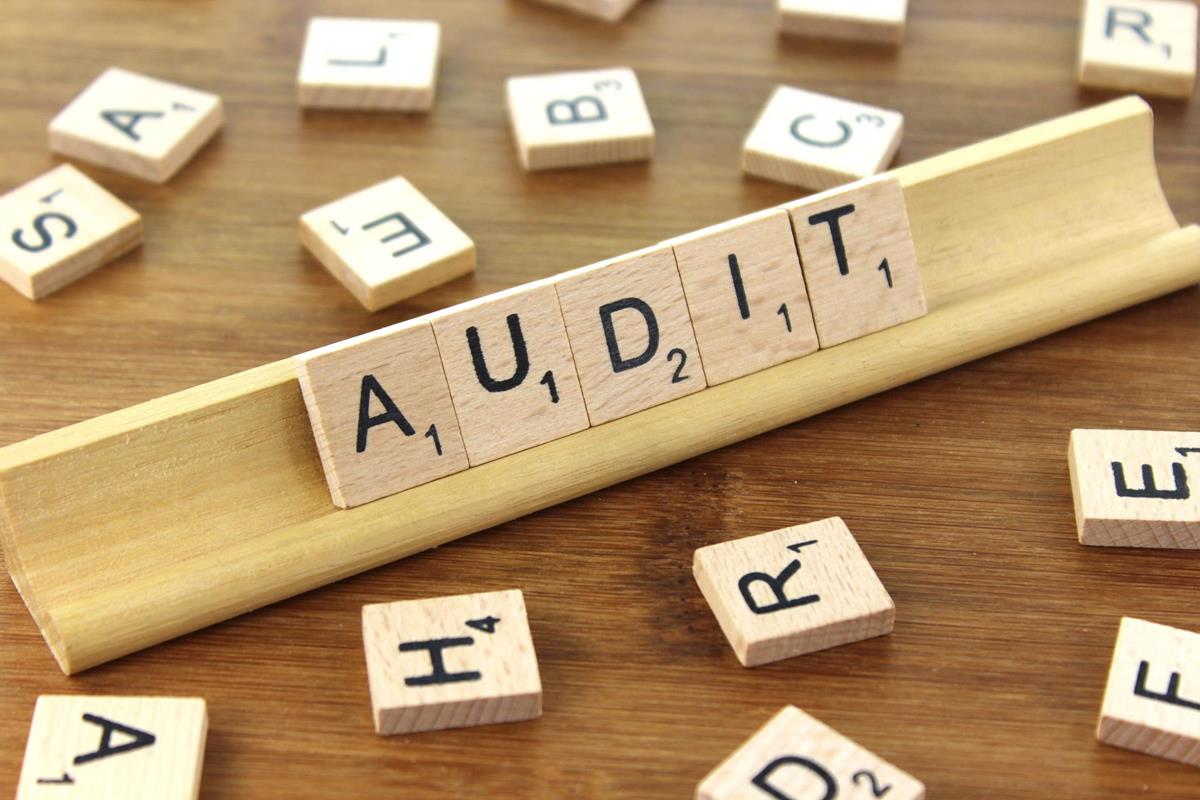 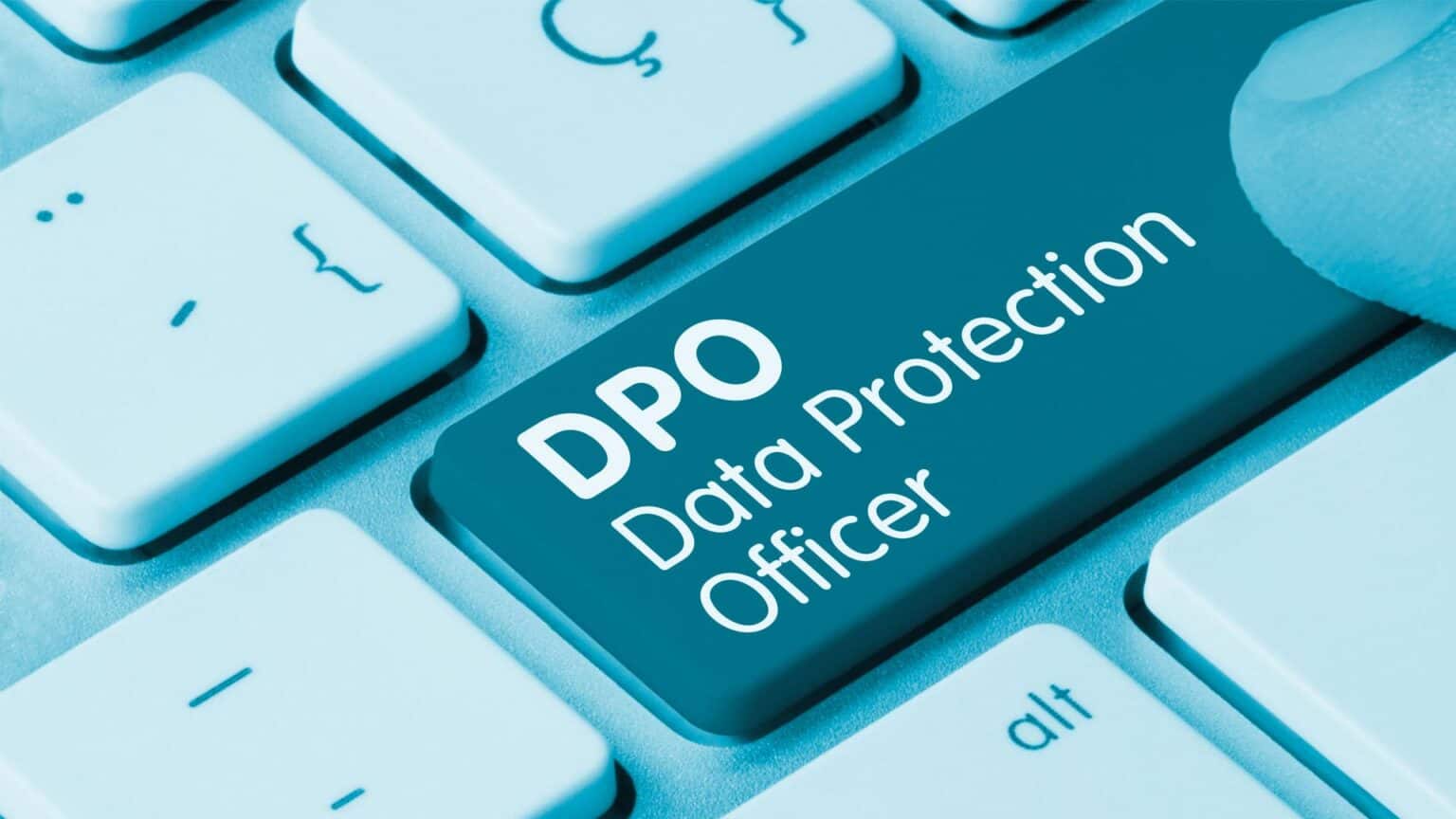 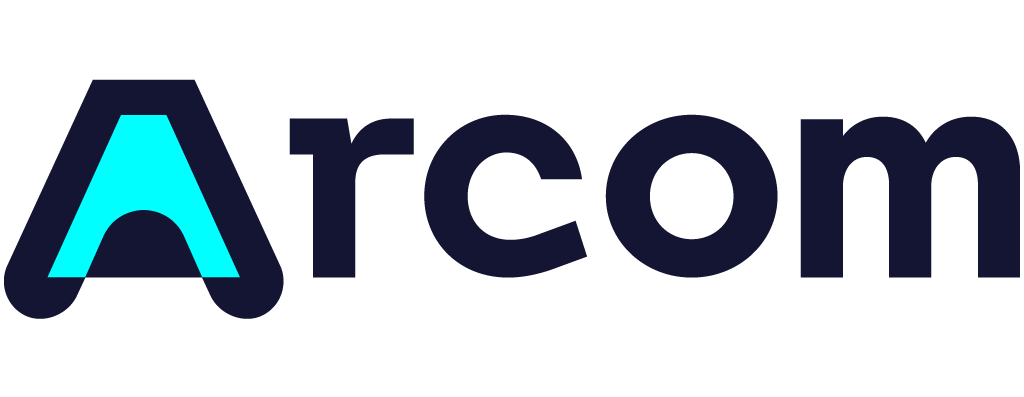 Cette photo par Auteur inconnu est soumise à la licence CC BY-ND
Cette photo par Auteur inconnu est soumise à la licence CC BY-SA
Cette photo par Auteur inconnu est soumise à la licence CC BY-SA
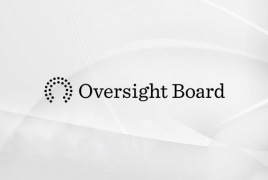 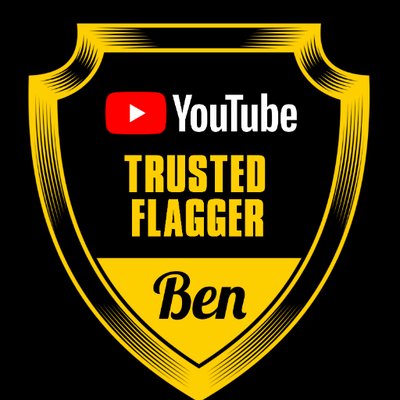 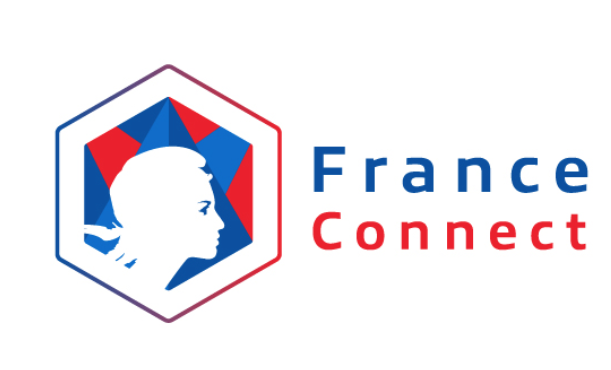 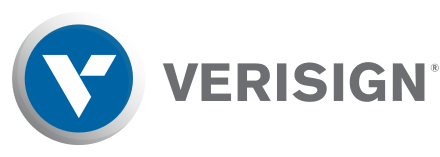 Cette photo par Auteur inconnu est soumise à la licence CC BY